11 класс
2021 год 
Итоговое сочинение
Допуск к ГИА-11
К ГИА-11 допускаются обучающиеся:
-получившие «ЗАЧЕТ» по итоговому сочинению
-не имеющие академической задолженности и в полном объеме выполнившие учебный план или индивидуальный учебный план 
(имеющие годовые отметки по всем учебным предметам учебного плана за X, XI класс не ниже удовлетворительных)
2
Итоговое сочинение
в первую среду декабря (01.12.2021); 
Резерв:первую среду февраля (02.02.2022);первую рабочую среду мая (04.05.2022).
В 2021 году школьникам предложены следующие тематические направления
1. Человек путешествующий: дорога в жизни человека2. Цивилизация и технологии — спасение, вызов или трагедия?3. Преступление и наказание — вечная тема4. Книга (музыка, спектакль, фильм) — про меня5. Кому на Руси жить хорошо? — вопрос гражданина
Пробное сочинение 10.11.21
1. Человек путешествующий: дорога в жизни человека.
Тематическое направление нацеливает выпускника на размышление о дороге: реальной, воображаемой, книжной.Выпускник сможет написать о личном опыте путешествий и путевых впечатлениях других людей, дорожных приключениях литературных героев, фантазийных перемещениях во времени и в пространстве, о теме дороги в произведениях искусства. Не исключено понимание дороги как пути научных исследований и творческих поисков. Дорога может быть осмыслена не только в конкретном, но и в символическом значении. Темы сочинений позволят рассуждать о том, как человек на жизненном пути обретает практический и духовный опыт, меняется, лучше понимает самого себя и других людей.Обращение к художественной, философской, психологической, краеведческой, научной литературе, мемуарам, дневникам, травелогам и публицистике, позволит рассмотреть путешествие как важное средство познания действительности и внутреннего мира человека
2. Цивилизация и технологии — спасение, вызов или трагедия?
Тематическое направление заостряет внимание выпускника на достижениях и рисках цивилизации, надеждах и страхах, связанных с ее плодами.Темы сочинений будут способствовать раздумьям выпускника о собственном опыте столкновения с технологическими новшествами и экологическими проблемами, дадут импульс к рассуждению о влиянии научно-технического прогресса на человека и окружающий его мир. Все эти проблемы стали особенно актуальны на фоне вызовов пандемии 2020−2021 гг. Темы позволят задуматься о диалектике «плюсов» и «минусов» цивилизационного процесса, о благих и трагических последствиях развития технологий, о способах достижения равновесия между материально-техническими завоеваниями и духовными ценностями человечества.Примеры из философской, научной, публицистической, критической и мемуарной литературы покажут, как мыслители, деятели науки и искусства понимают технологический прогресс, в чем видят его пользу и вред. Оправданно также обращение к художественным произведениям, в которых присутствует мотив научных открытий, в том числе к жанрам научной фантастики, утопии и антиутопии
3. Преступление и наказание — вечная тема
Тематическое направление предлагает осмыслить «преступление» и «наказание» как социальные и нравственные явления, соотнести их с понятиями закона, совести, стыда, ответственности, раскаяния.Темы сочинений позволят анализировать и оценивать поступки человека с правовой и этической точек зрения. В рассуждениях можно касаться таких проблем, как ответственность за сделанный выбор, последствия преступления для окружающих и самого преступника, возмездие и муки совести и др.Многообразны литературные источники, рассматривающие вечную тему с научной точки зрения (юридической, психологической, социальной, философской). Богата названной проблематикой публицистическая, мемуарная и, конечно, художественная литература, в которой особое место занимает роман «Преступление и наказание» Ф. М. Достоевского, 200-летний юбилей со дня рождения которого все человечество будет отмечать в конце 2021 г.
4. Книга (музыка, спектакль, фильм) — про меня.
Тематическое направление позволяет высказаться о произведении различных видов искусства (литература, музыка, театр или кино, в том числе мультипликационное или документальное), которое является личностно важным для автора сочинения.В сочинении раскроются читательские (зрительские, музыкальные) предпочтения, выпускник даст собственные интерпретации значимого для него произведения. Мотивировка выбора произведения может быть разной: сильное эстетическое впечатление, совпадение изображенных событий с жизненным опытом выпускника, актуальность проблематики, близость психологических и мировоззренческих установок автора и выпускника.Высказываясь о произведении искусства с опорой на собственный опыт осмысления жизни, участник может привлечь при аргументации примеры из художественных текстов (включая сценарии), мемуаров, дневников, публицистики, а также из искусствоведческих трудов критиков и ученых.
5. Кому на Руси жить хорошо? — вопрос гражданина.
Тематическое направление сформулировано с отсылкой к известной поэме Н. А. Некрасова, 200-летие со дня рождения которого отмечается в конце 2021 г. Поставленный вопрос дает возможность рассуждать о самом понятии «гражданин», об общественной справедливости и личной ответственности гражданина, о счастье и долге, о причинах социальных пороков и способах их устранения, о необходимости помогать тем, у кого возникли жизненные проблемы, о путях совершенствования общественного и государственного устройства.Темы сочинений, ориентированные на широкий круг социально-философских вопросов, позволят соотнести историю и современность, опереться на читательский кругозор и опыт социально-значимой деятельности выпускника.При раскрытии тем этого направления можно привлечь для аргументации примеры из художественной, исторической, психологической, философской литературы и публицистики, обозначая при их интерпретации свою гражданскую и нравственную позицию
Итоговое сочинение
Требования:
1. Объем итогового сочинения (от 350слов)
2. Самостоятельность написания итогового сочинения
Итоговое сочинение
Критерии:
1. Соответствие теме
2. Аргументация. Привлечение литературного материала
3. Композиция и логика рассуждения
4.Качество письменной речи
5. Грамотность
Для получения оценки «зачет»
необходимо иметь положительный результат по двум требованиям и трем критериям («зачет» по критериям № 1 и № 2 — в обязательном порядке, а также «зачет» по одному из других критериев).
Пробное сочинение
Принимали участие 25 чел
1 требование 24чел из 25 чел (96%)
2 требование и все критерии автоматически НЕЗАЧЕТ
Итог работы НЕЗАЧЕТ
Пробное сочинение
Из 24 человек
ОСНОВНЫЕ КРИТЕРИИ ОЦЕНИВАНИЯ СОЧИНЕНИЯ
Среди критериев важно отметить первые два К № 1 и К № 2. 
Именно они являются основополагающими при выставлении вам общего зачёта за сочинение.
Для получения «зачёта» за сочинение необходимо получить «зачёт» по требованию 1, 2, а так же по критериям К № 1 и К № 2, а также «зачёт» хотя бы по одному из других критериев (К № 3 – К № 5)
Вы должны продемонстрировать своё умение в раскрытии темы с использованием вашего багажа знаний по литературе, то есть раскрыть тему через произведения литературы. 
На экзамене нельзя пользоваться первоисточниками, но разрешается пользоваться орфографическим словарём.
Каким должно быть итоговое сочинение?
Рекомендуемый объём слов в сочинении – 350. 
Однако в инструкции имеется фраза, что в сочинении должно быть не менее 250 слов. Это значит, что если вы написали хотя бы 251 слово, то ваше сочинение проверят, если меньше двухсот пятидесяти – не проверят.
Практика показывает, что при подсчёте слов школьники часто принимают составные союзы и предлоги за отдельные слова. Из-за этого бывает путаница. Поэтому следуйте инструкции: старайтесь набрать хотя бы 350 слов. 
Не бойтесь писать много. Разумеется, это не значит, что чем больше слов, тем лучше сочинение. 
Главное – раскрыть тему и  проанализировать её на примере отдельного художественного произведения, аргументировать тезис.
Каким должно быть итоговое сочинение?
Ещё одним из самых важных условий  вашего итогового сочинения является самостоятельность написания. 
Все выпускные сочинения проверяются через программу «Плагиат». А затем перепроверяются в вузах. 
Поэтому выпускное сочинение невозможно списать. 
Трудно его также выучить, так как темы для ознакомления даются только в декабре за 15 минут до начала экзамена. Заранее выученное сочинение может быть не по теме.
Но готовиться в пределах направлений возможно и нужно.
Сочинение должно быть написано чётко по указанной теме, 
Тем на экзамене будет всего 5 согласно пяти направлениям…То есть по каждому направлению будет представлена 1 тема.
Если тема представлена в виде вопроса, то в сочинении следует дать обоснованный ответ на поставленный вопрос.
Каким должно быть итоговое сочинение?
В качестве примера-аргумента в сочинении следует привести не менее 1-2 художественного произведения из отечественной или зарубежной мировой литературы.
Использовать можно и другие литературные источники…
Сочинение должно быть логичным и иметь чёткую структуру.
В речевом отношении сочинение должно быть написано так, чтобы смысл ваших высказываний был понятен.
Если речевые ошибки затрудняют понимание смысла сочинения, то по критерию К4 «Качество письменной речи» вы можете получить «незачёт»
Критерий К5 «Грамотность» позволяет оценить грамотность выпускника. 
В сочинении допускается 5 ошибок, орфографических, пунктуационных и грамматических, на 100 слов. 
Например, если вы набрали 400 слов, допустимое количество ошибок на данный объём - в сумме 20. Если ошибок больше, то по критерию К5 ставится «незачёт».
Структура сочинения
ЗАКЛЮЧЕНИЕ (ПОДВЕДЕНИЕ ИТОГОВ К ВАШЕМУ СОЧИНЕНИЮ)
ОСНОВНАЯ ЧАСТЬ (РАССУЖДЕНИЕ, ДОКАЗАТЕЛЬСТВО ВАШЕЙ ПОЗИЦИИ ПО ДАННОЙ ТЕМЕ С ИСПОЛЬЗОВАНИЕМ АРГУМЕНТОВ (1, 2 ИЛИ РЕЖЕ - 3)
ВСТУПЛЕНИЕ (+ТЕЗИС) 
ТЕЗИС КАК ОТВЕТ НА ПОСТАВЛЕННЫЙ В ТЕМЕ ВОПРОС ИЛИ ФОРМУЛИРОВКА ВАШЕЙ ПОЗИЦИИ ПО ДАННОЙ ТЕМЕ, ЕСЛИ ТЕМА НЕ В ВИДЕ ВОПРОСА.
ЖЕЛАЕМ УСПЕШНО НАПИСАТЬ СОЧИНЕНИЕ!
Во время проведения итогового сочинения (изложения) участникам итогового сочинения (изложения) запрещено иметь при себе средства связи, фото-, аудио- и видеоаппаратуру, справочные материалы, письменные заметки и иные средства хранения и передачи информации, собственные орфографические и (или) толковые словари. Участникам итогового сочинения (изложения) также запрещается пользоваться текстами литературного материала (художественные произведения, 
дневники, мемуары, публицистика, другие литературные источники). 
Участники итогового сочинения (изложения), нарушившие установленные требования, удаляются с итогового сочинения (изложения) членом комиссии по проведению итогового сочинения (изложения) в образовательной организации. В данном случае оформляется соответствующий акт, на основании которого педагогическим советом будет принято решение о повторном допуске к написанию итогового сочинения (изложения) в дополнительные сроки.
РАСПИСАНИЕ

ЕГЭ В 2022 ГОДУ
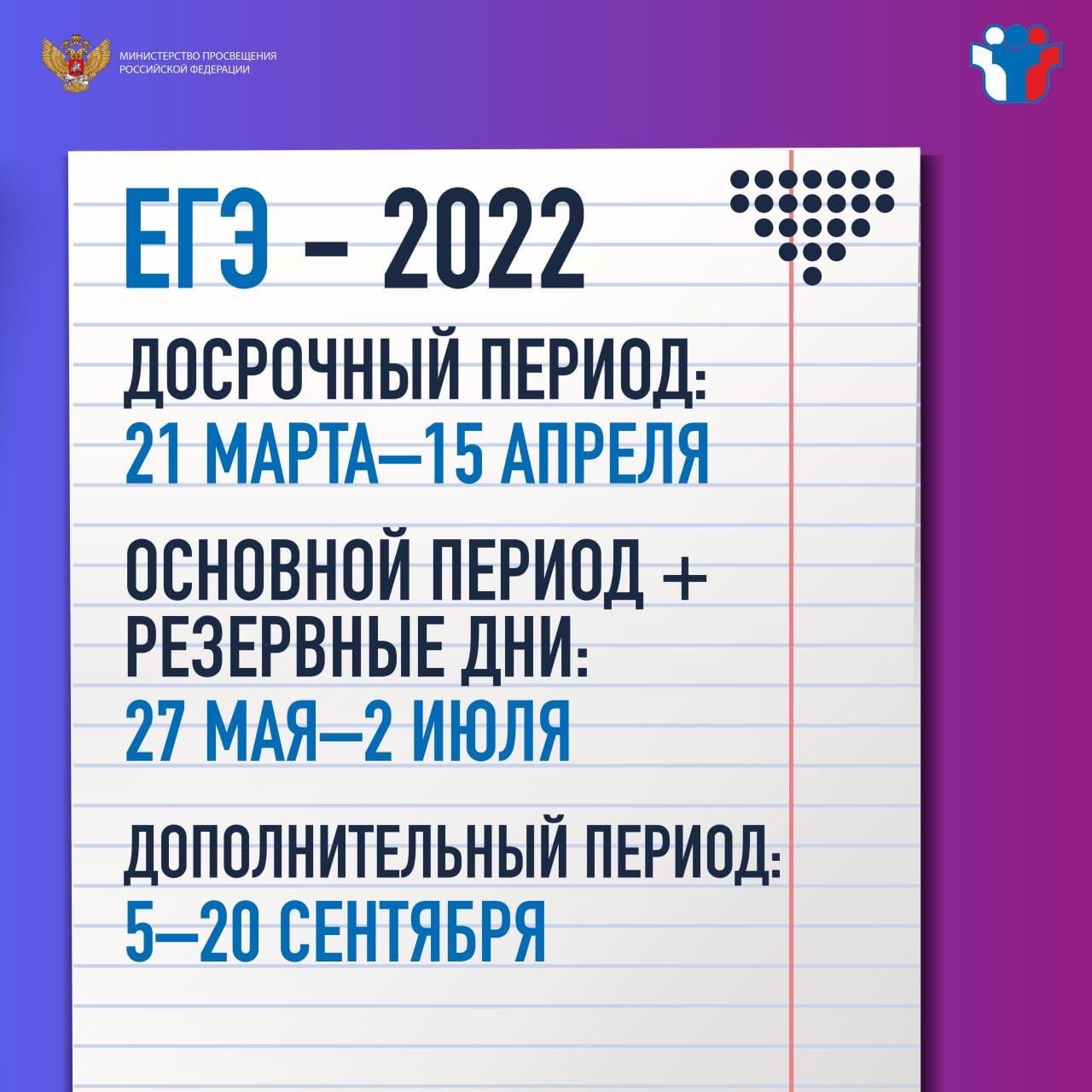 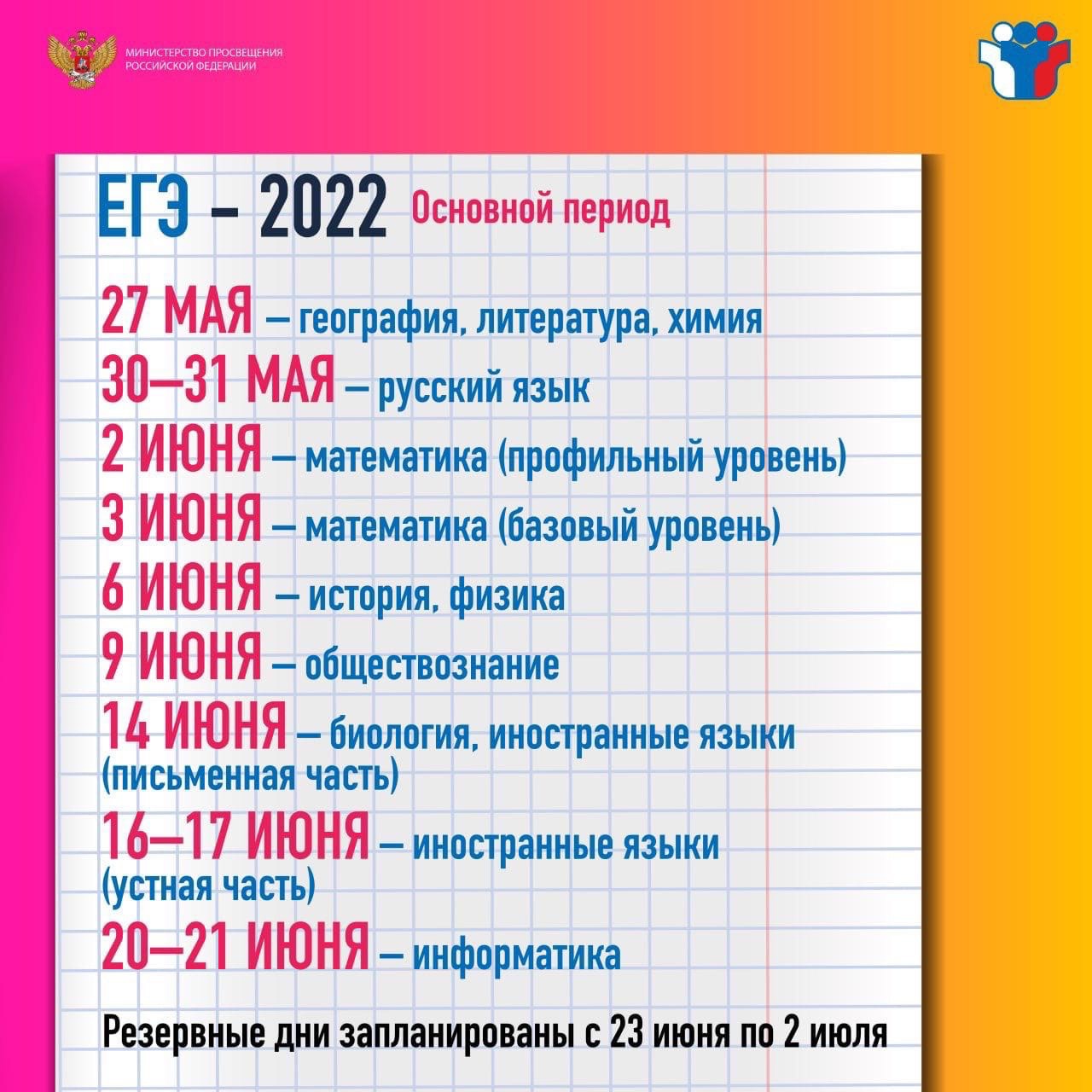 Резервные дни ЕГЭ 2022 основной волны
23 июня (четверг) – русский язык;

24 июня (пятница) – ЕГЭ по математике базового уровня, ЕГЭ по математике профильного уровня;

27 июня (понедельник) – география, литература, иностранные языки (раздел «Говорение»);

28 июня (вторник) – иностранные языки (за исключением раздела «Говорение»), биология, информатика (ИКТ);

29 июня (среда) – обществознание, химия;

30 июня (четверг) – история, физика;

2 июля (суббота) – по всем учебным предметам